Praktické úlohy vodního hospodářství
Čeperka
Bilance vod v ploše volné hladiny
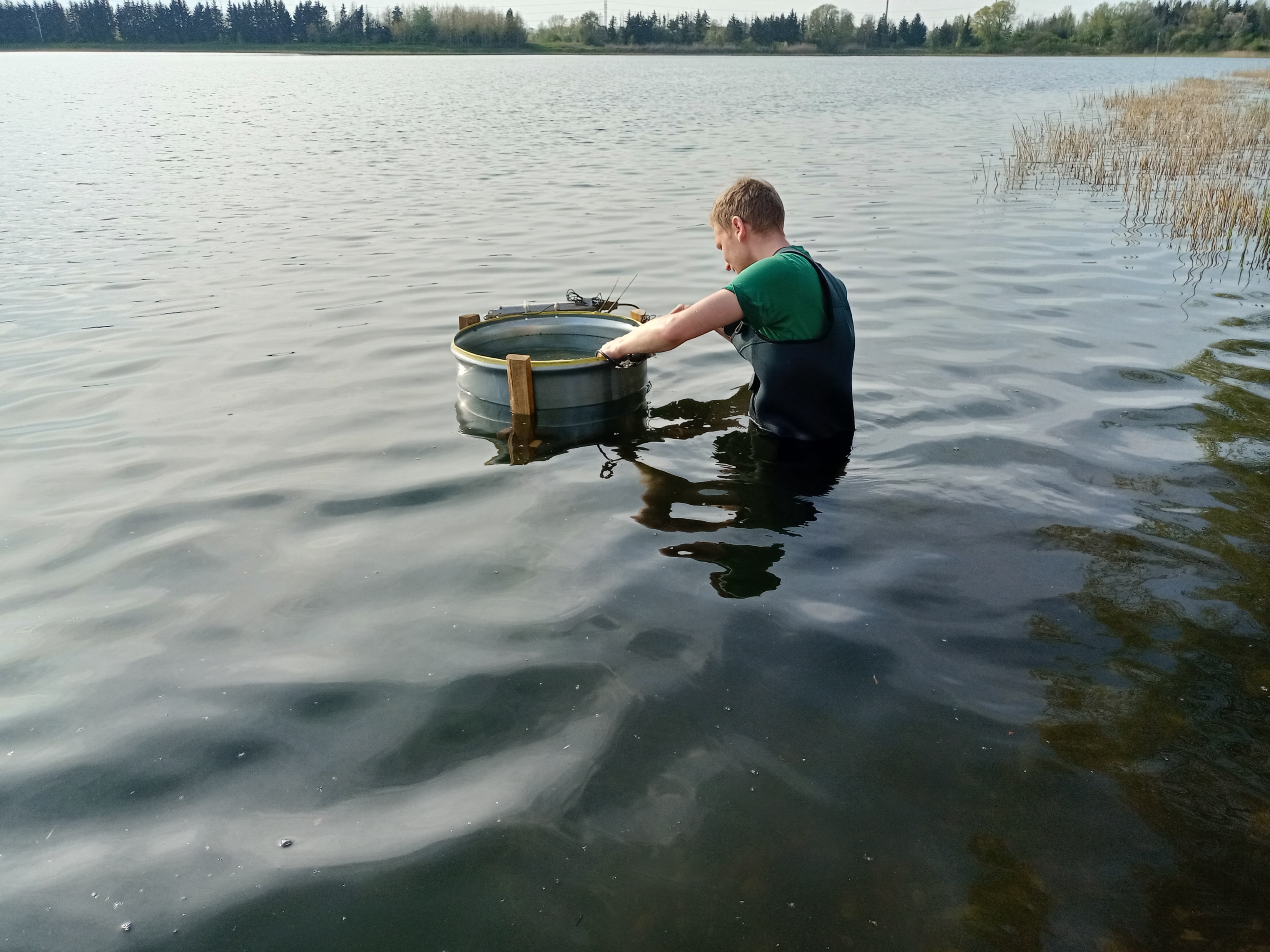 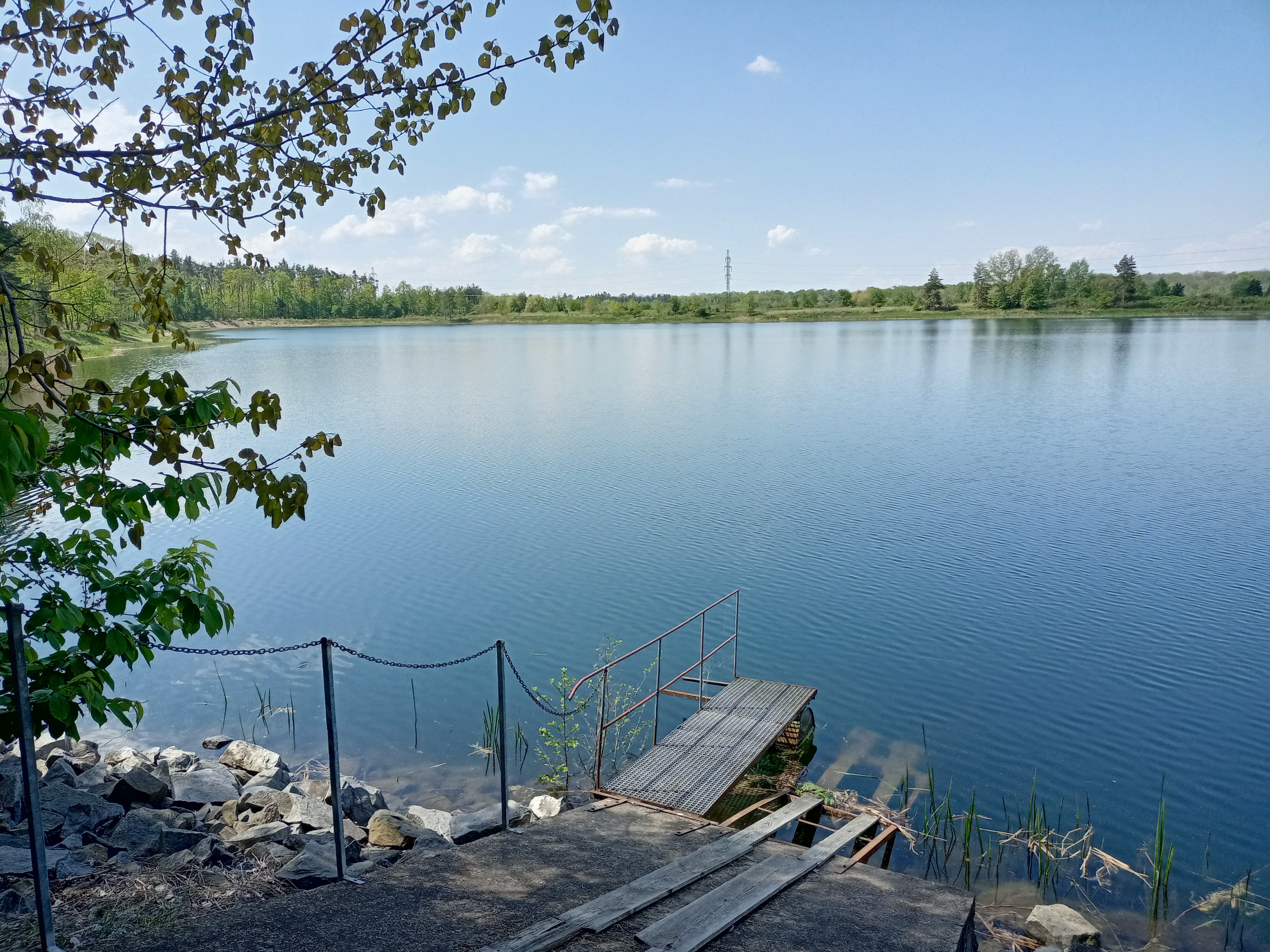 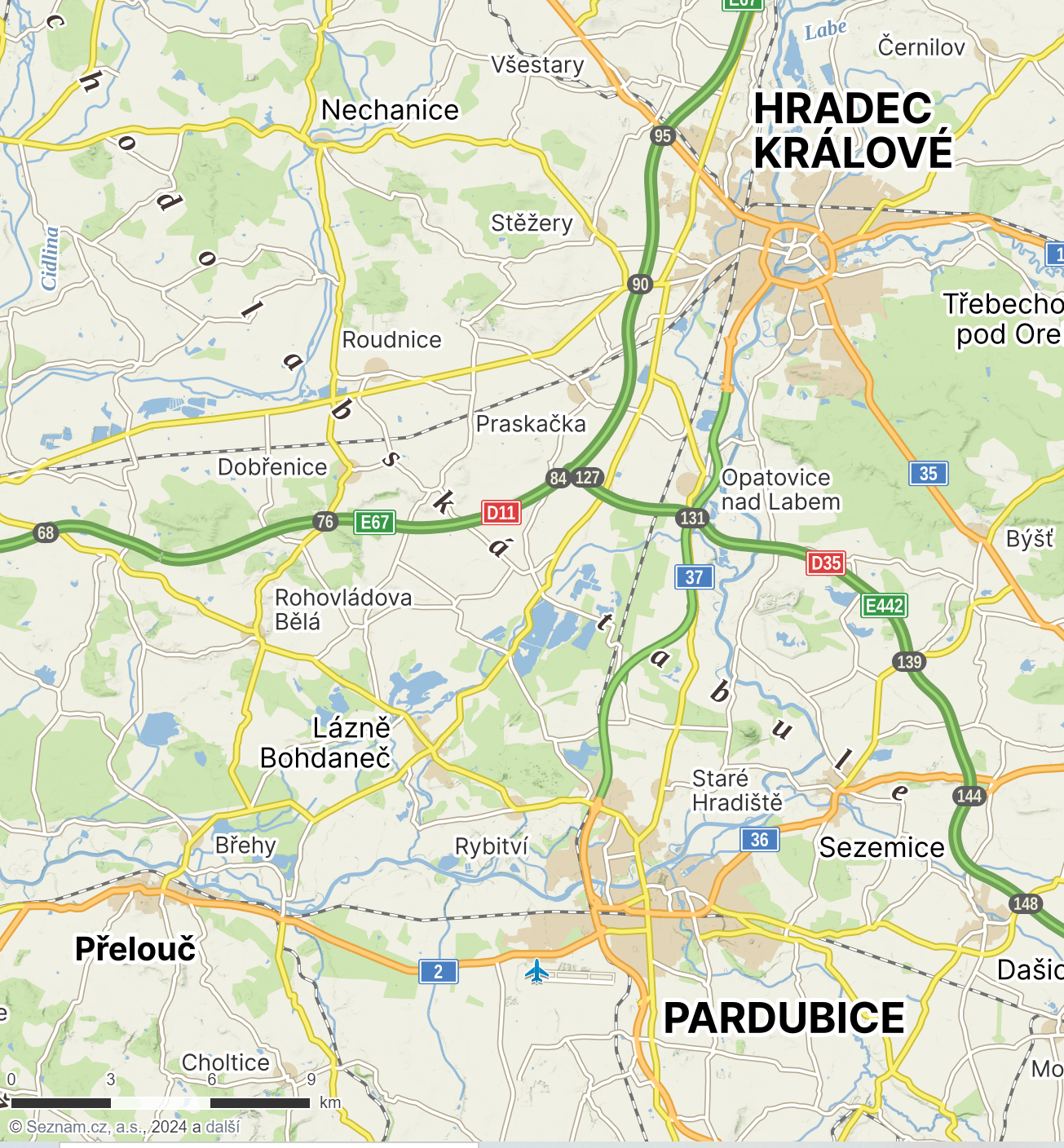 Čeperka - zdroj vody pro Pardubice
Problematika
zhoršování kvality „povrchových“ vod v písníku
navýšení odběru podzemních vod
jímací kříž – násoskový systém, interference čerpaných vrtů, stárnutí studní
střet zájmů s těžbou písků a štěrků
změna klimatu – vývoj vydatnosti vodního zdroje

Cíle
Bilance vod v ploše těžebních jezer – výparoměr, empirické metody
Identifikace zdrojů podzemních vod
interakce podzemních a povrchových vod – měření a vyhodnocení průtoků
směry proudění podzemních vod – mapa hydroizohyps  přítok podzemních vod – Darcyho zákon
Vliv změny klimatu na vodní zdroj – bilance vod těžeben a doplňování podzemních vod  srážky, výpar, klimatické prognózy, průtoky, hladiny, analytické a numerické modely
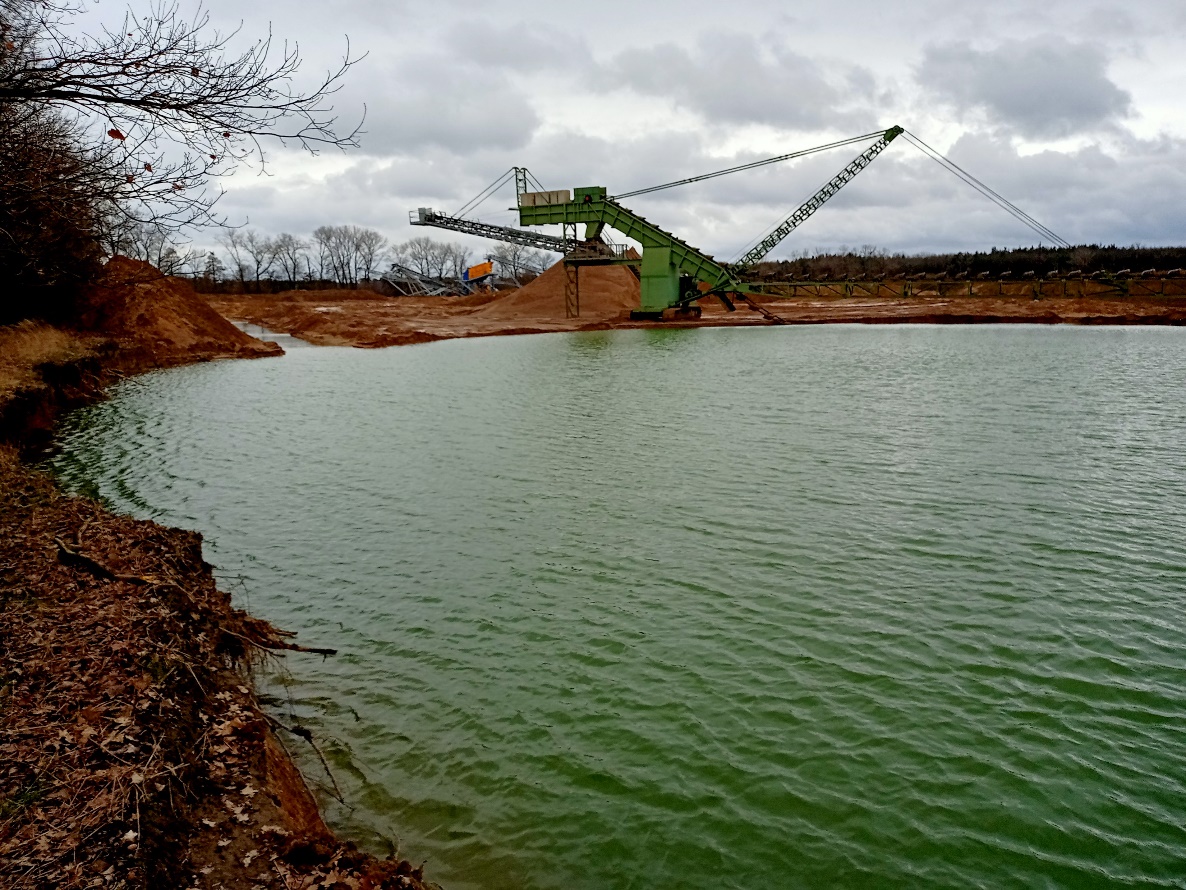 Bilance vod v ploše těžeben
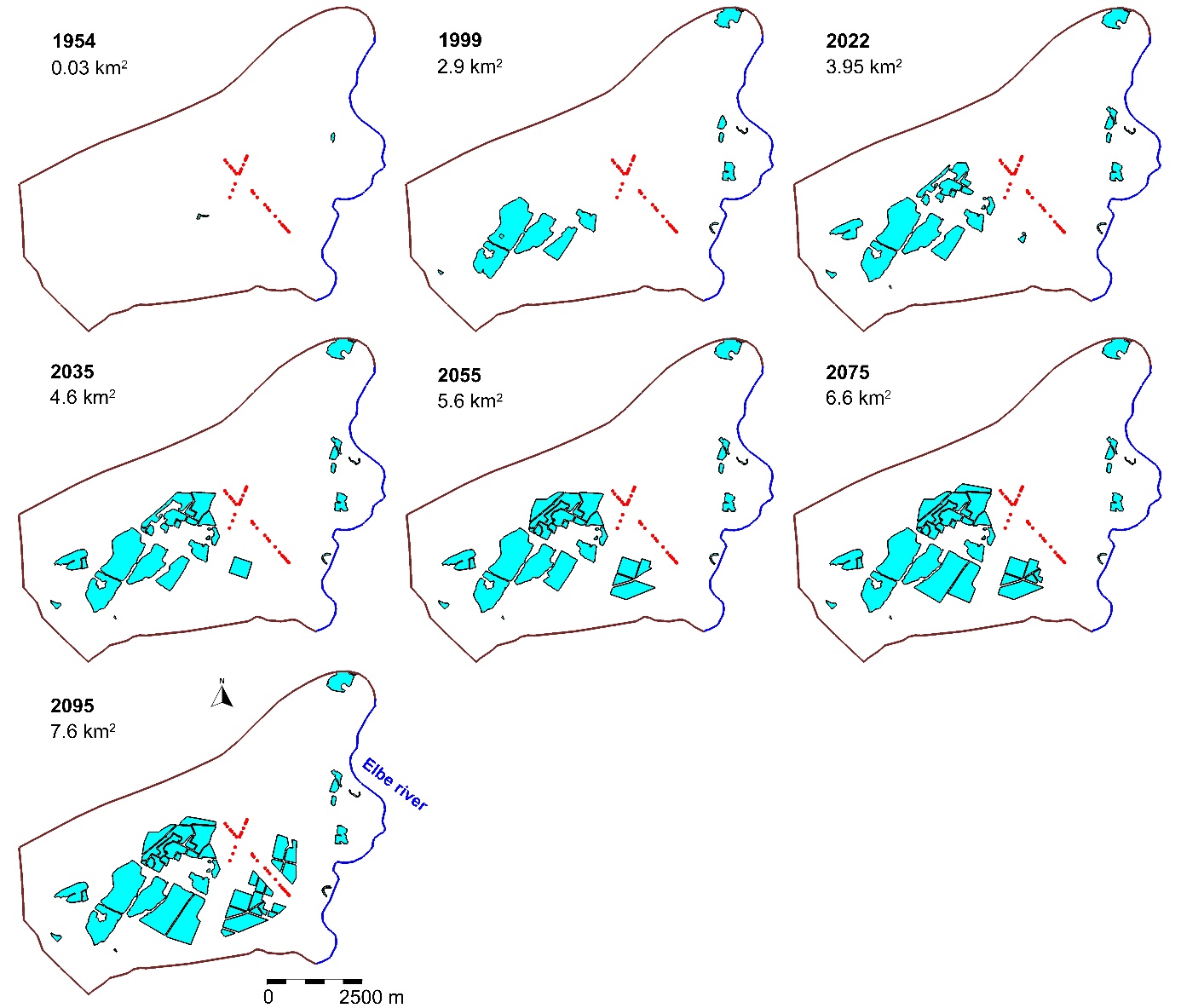 Bilance vod v ploše těžebních jezer
bilance vod na hladině jezer = srážky mínus výpar
v oblasti je nyní 4 km2 těžebních jezer
zvětšování plochy 1 km2/20let
při zachování rychlosti zvětšování plochy jezer bude na konci 21 století jejich plocha dvojnásobná

Cíl
Jaká je bilance vod v ploše hladiny v dnešní době?
Jaká bude bilance na konci 21. století?
Bilance vod v ploše těžeben
vliv na úrovně hladiny podzemních vod 
ovlivnění jakosti vod (pozitivní x negativní)
odkrytí hladiny podzemních vod - změna vodní bilance: srážky-výpar
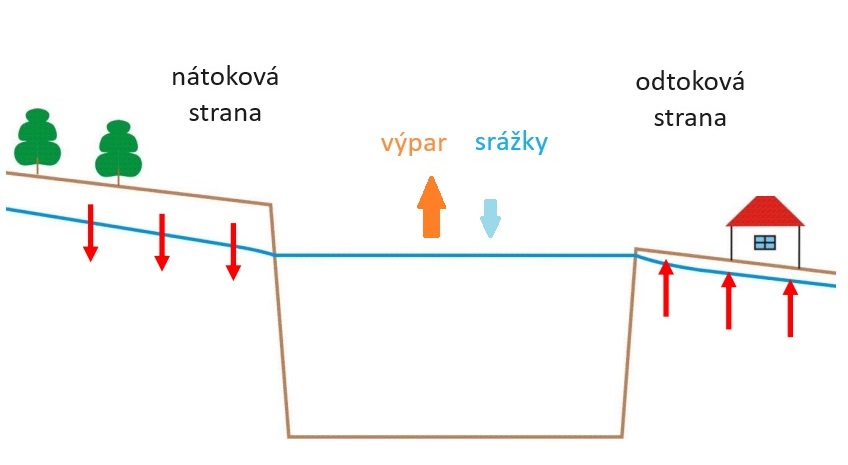 Fe
Mn
Bilance vod v ploše těžeben
bilance vod v hladině těžebních jezer = srážky mínus výpar
srážky
výpar
metody měření - https://www.vtei.cz/2020/10/vypar-z-vyparomernych-stanic-vuv-tgm/
výparoměr 
srovnávací výparoměrný bazén – při ploše nad 20 m2 lze výpar považovat za výpar měřený na vodní hladině 
plovoucí – nejlepší způsob měření výparu z hladiny
empirické metody
korelace výparu z výparoměru s klimatickými ukazateli – průměrná denní radiace, teplota vody, teplota vzduchu, rychlost větru, relativní vlhkost vzduchu
aktualizace vztahu mezi výparem a klimatickými ukazateli https://www.vtei.cz/2019/08/aktualizace-empirickych-vztahu-pro-vypocet-vyparu-z-vodni-hladiny-na-zaklade-pozorovani-vyparu-ve-stanici-hlasivo/
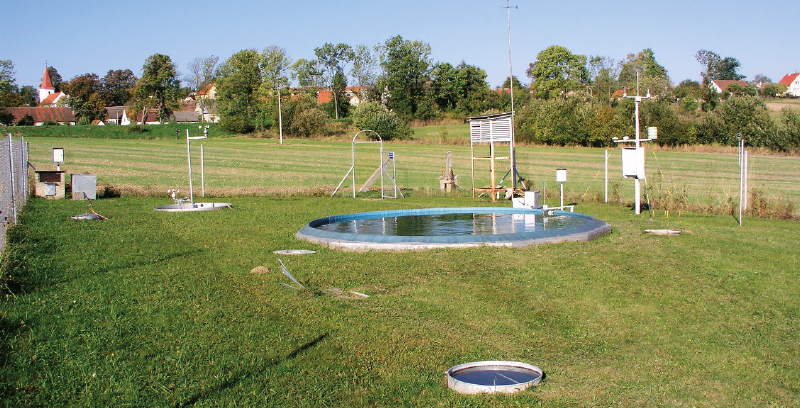 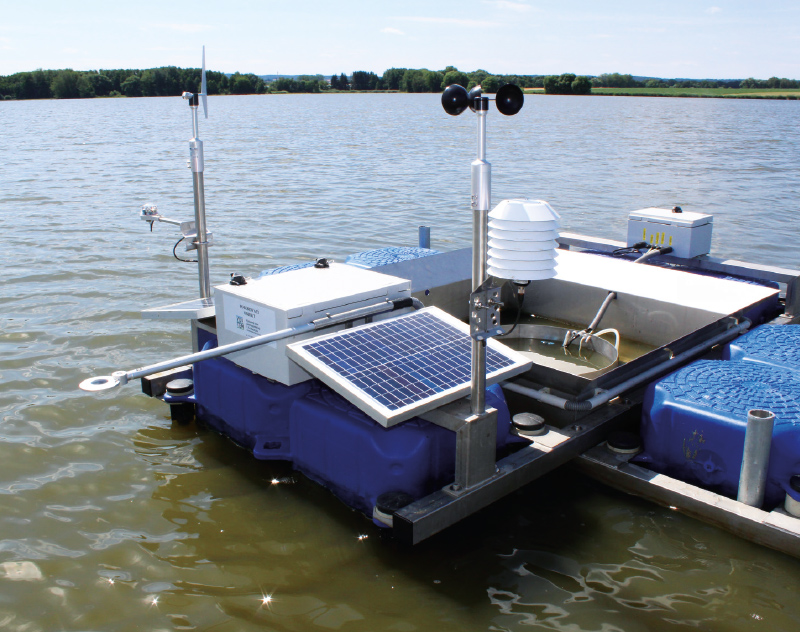 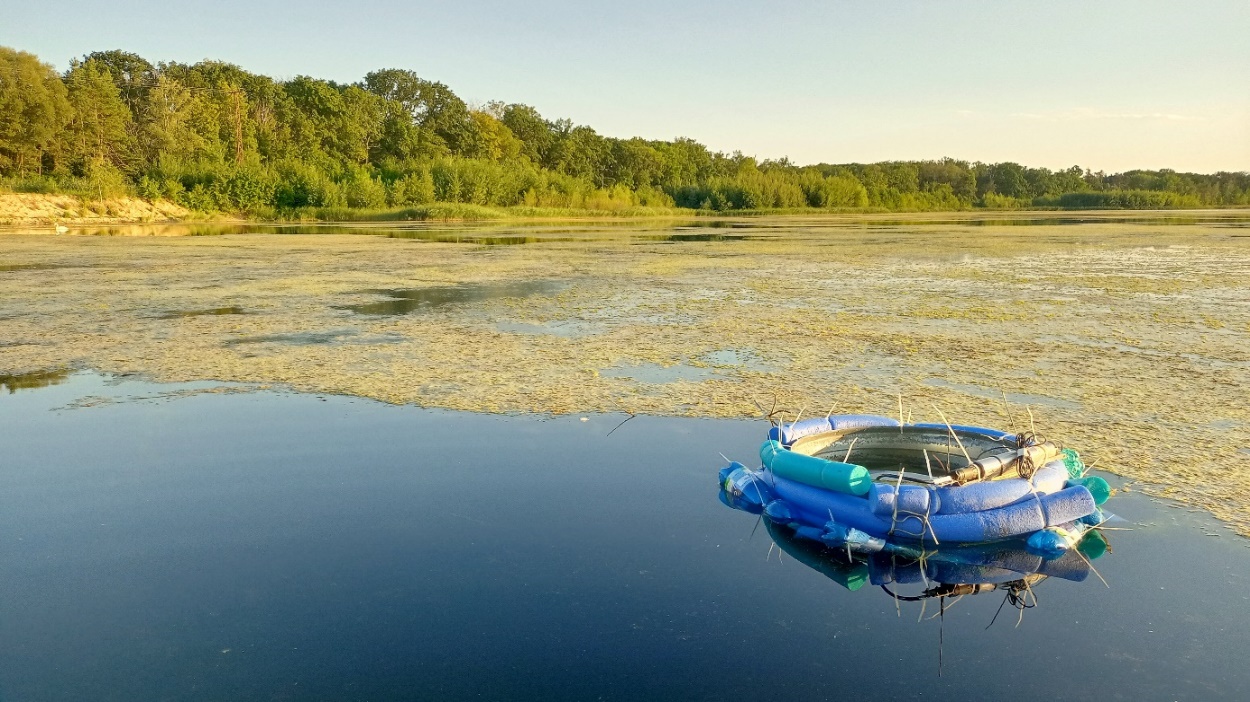 Bilance vod v ploše těžeben
měření klimatických ukazatelů stanice ČHMÚ https://www.chmi.cz/files/portal/docs/poboc/OS/stanice/ShowStations_CZ.html
amatérské meteostanice: https://weathermap.netatmo.com/
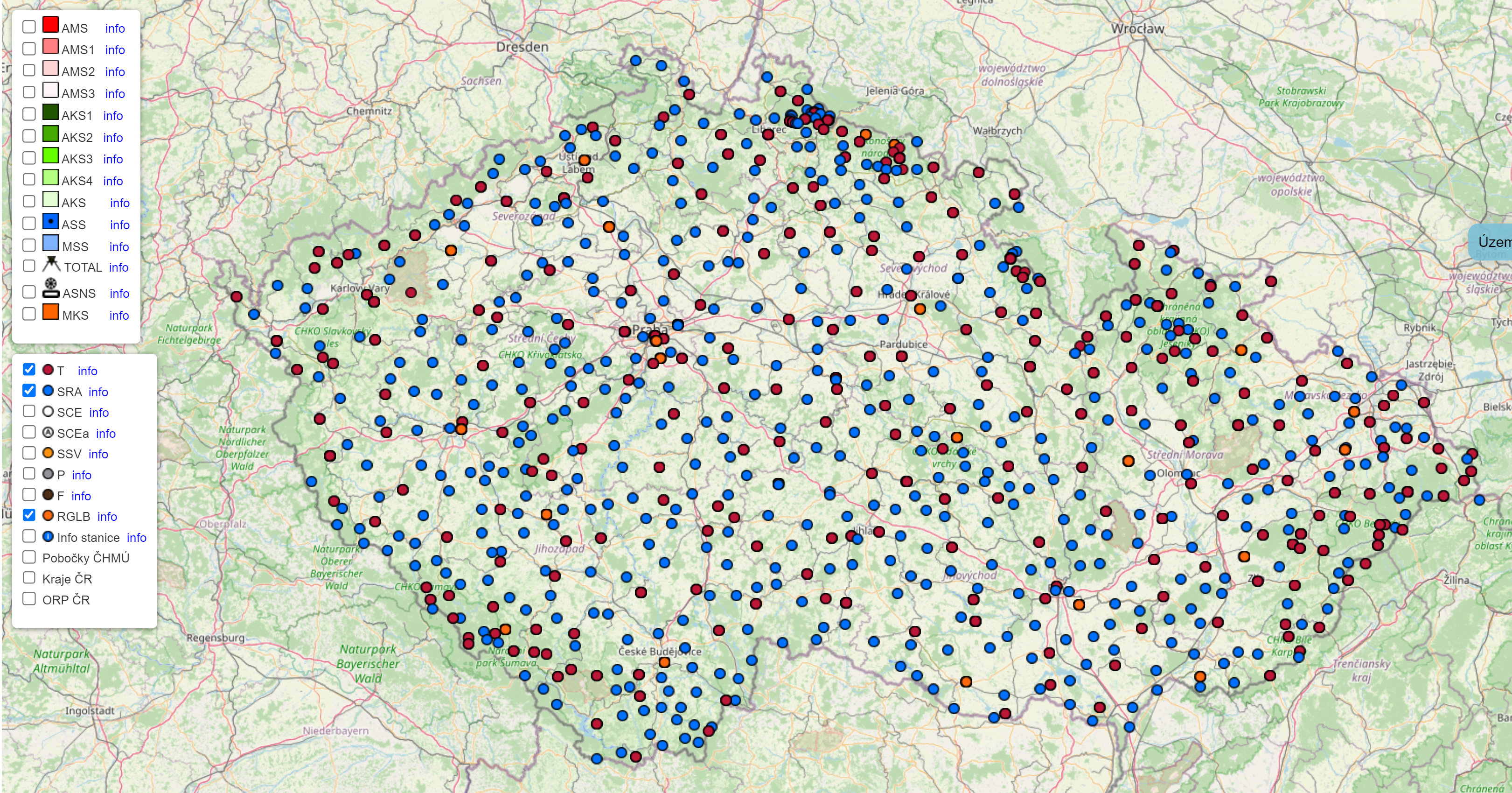 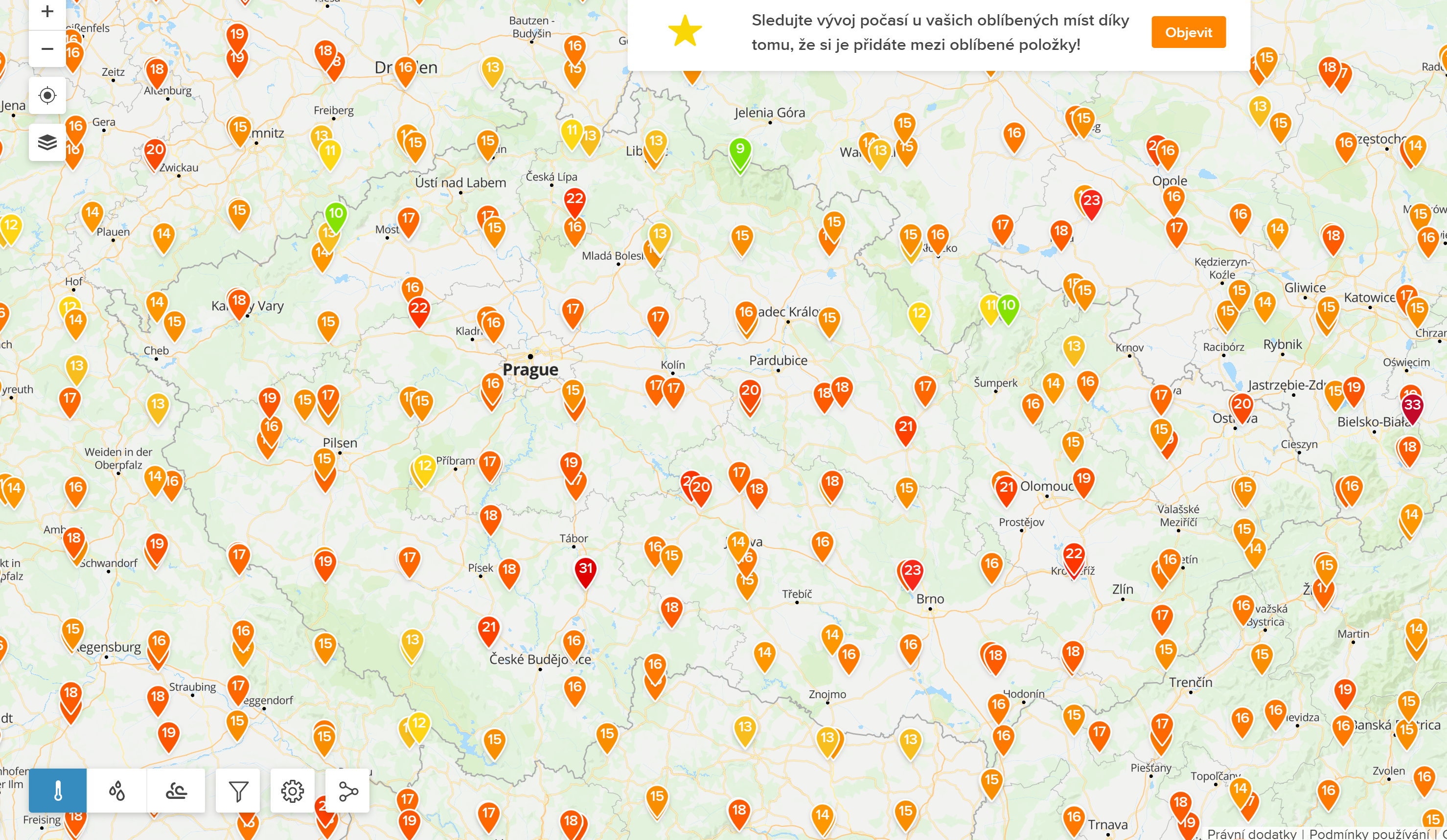 Bilance vod v ploše těžeben
optimálně výběr empirické metody podle korelace s výsledky pozorování na výparoměru
klimatické ukazatele:
sluneční globální záření (radiace) – tok krátkovlnného záření  - přenos sluneční energie do atmosféry a na zemský povrch. Intenzita roste s výškou Slunce nad obzorem a s poklesem zakalení atmosféry, závisí i na oblačnosti
relativní vlhkost vzduchu – poměr mezi množstvím vodních par ve vzduchu a množstvím par, které by měl vzduch o stejném tlaku a teplotě při plném nasycení
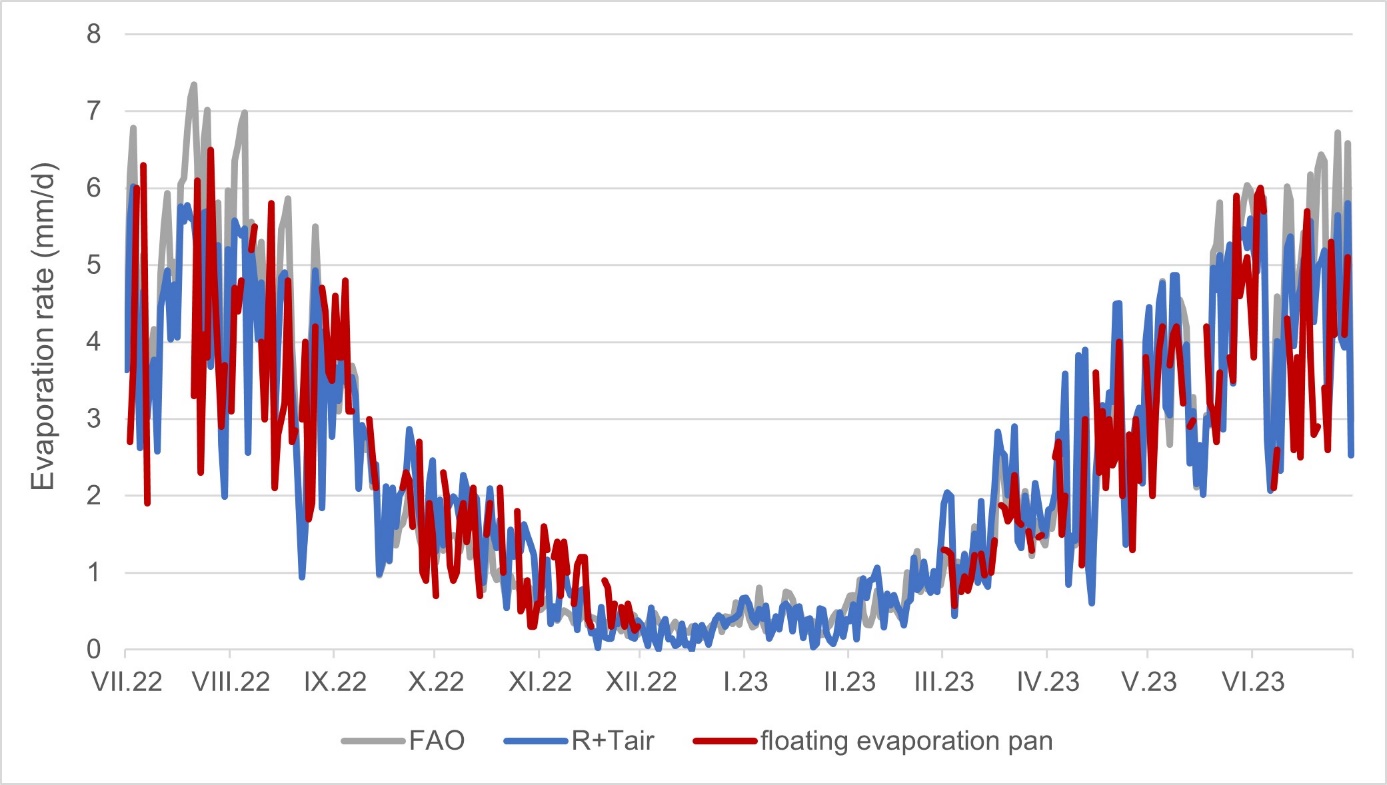 teplota vody – měřena teplota ve výparoměru, při měření ve vodní nádrží pozor na hloubku měření
teplota vzduchu
rychlost větru
srážky – pozor na jejich skupenství v zimním období, korelace s teplotou vzduchu
Bilance vod v ploše těžeben – Cvičení 1
Stanovte bilanci vod v ploše volné vodní hladiny na lokalitě Čeperka
Zadání je ve studijních materiálech k předmětu – složka Cvičení – soubor Cvičení 1.xlsx
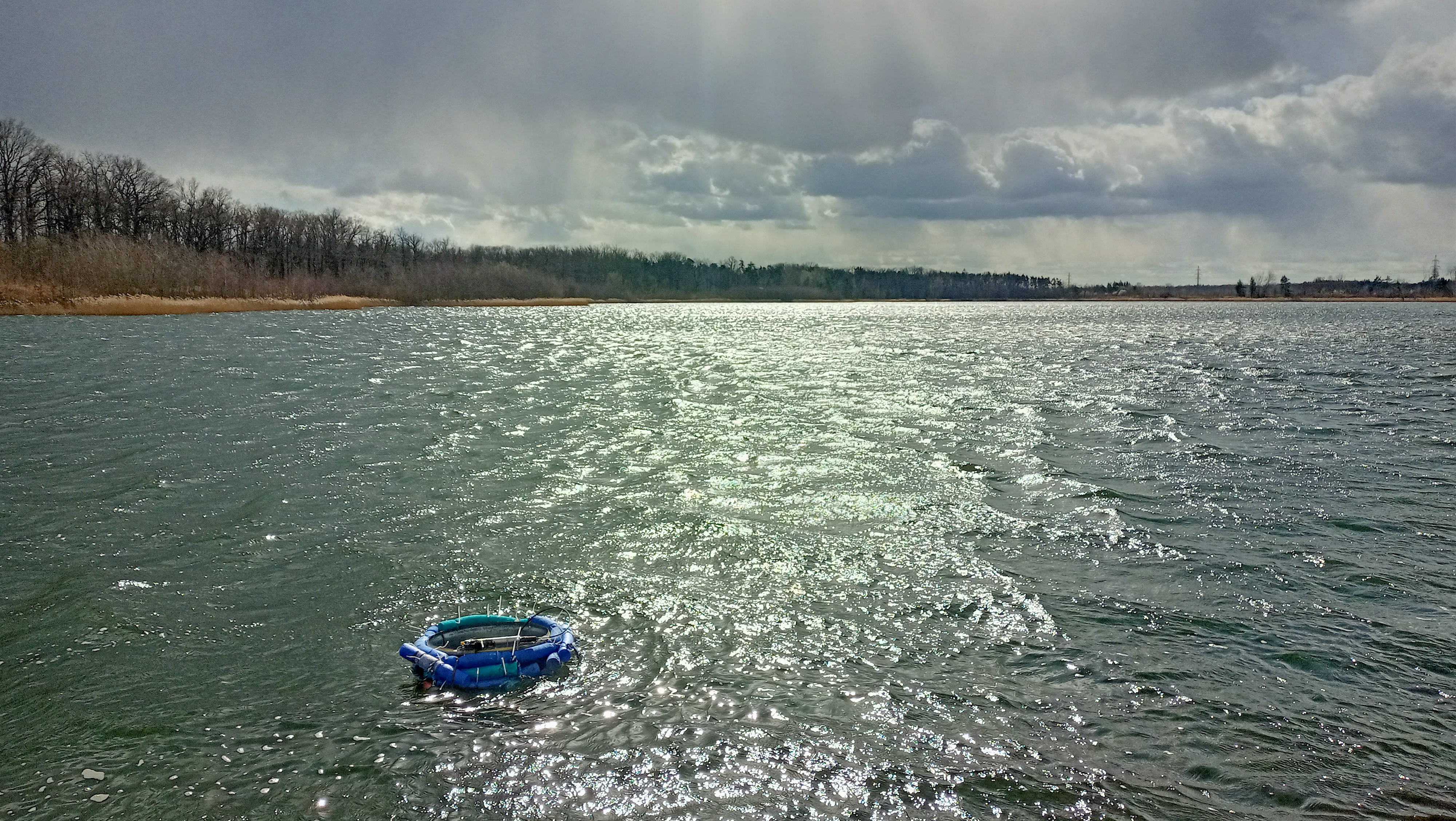 Změna klimatu
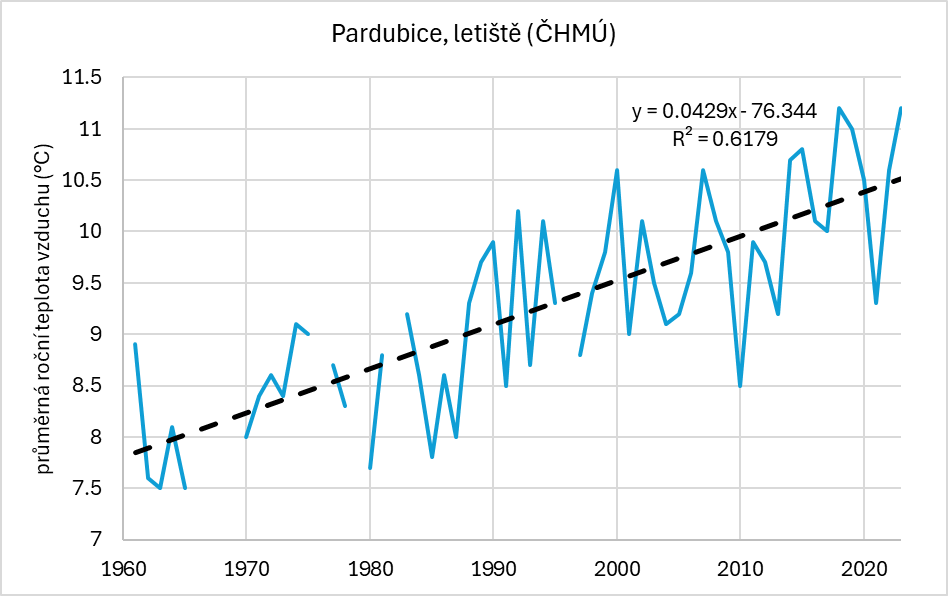 Dosavadní vývoj teplot a srážek
dlouhodobý růst teploty vzduchu (+2,5 °C/60 let)
stejné nebo mírně klesající srážkové úhrny
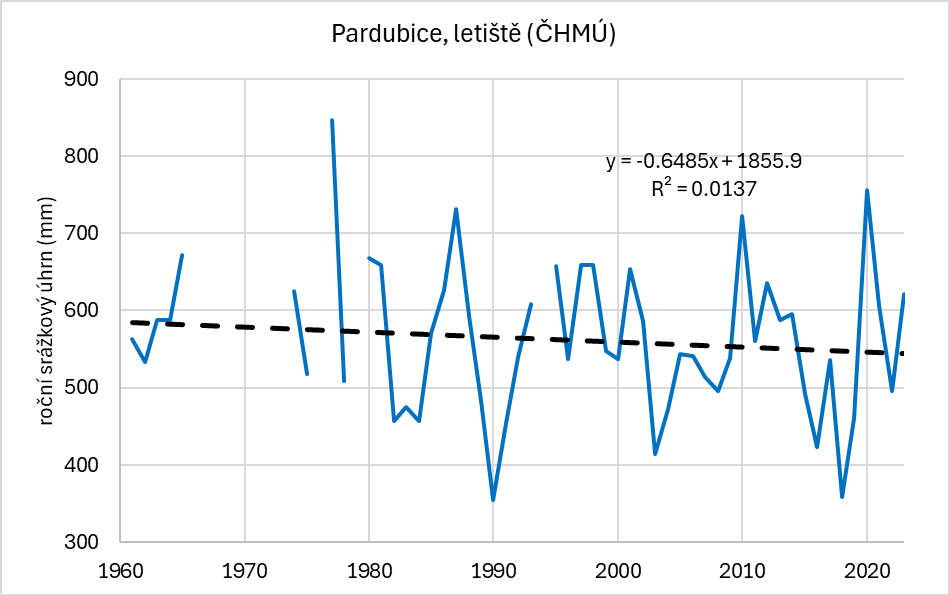 Změna klimatu
Prognóza vývoje teplot a srážek
ClimRisk – https://www.climrisk.cz/
prognózy do roku 2090 
charakteristikak limatu pro 30letá období 
reprezentováno roky 2035, 2045, 2055, 2065 a 2075 
pokračující růst teplot
mírné zvýšení srážkových úhrnů
Změna klimatu – Cvičení 2
Proveďte prognózu bilance vod v ploše vodní hladiny pro období 2061-2090 (reprezentováno rokem 2075)
Zadání je ve studijních materiálech k předmětu – složka Cvičení – soubor Cvičení 2.xlsx
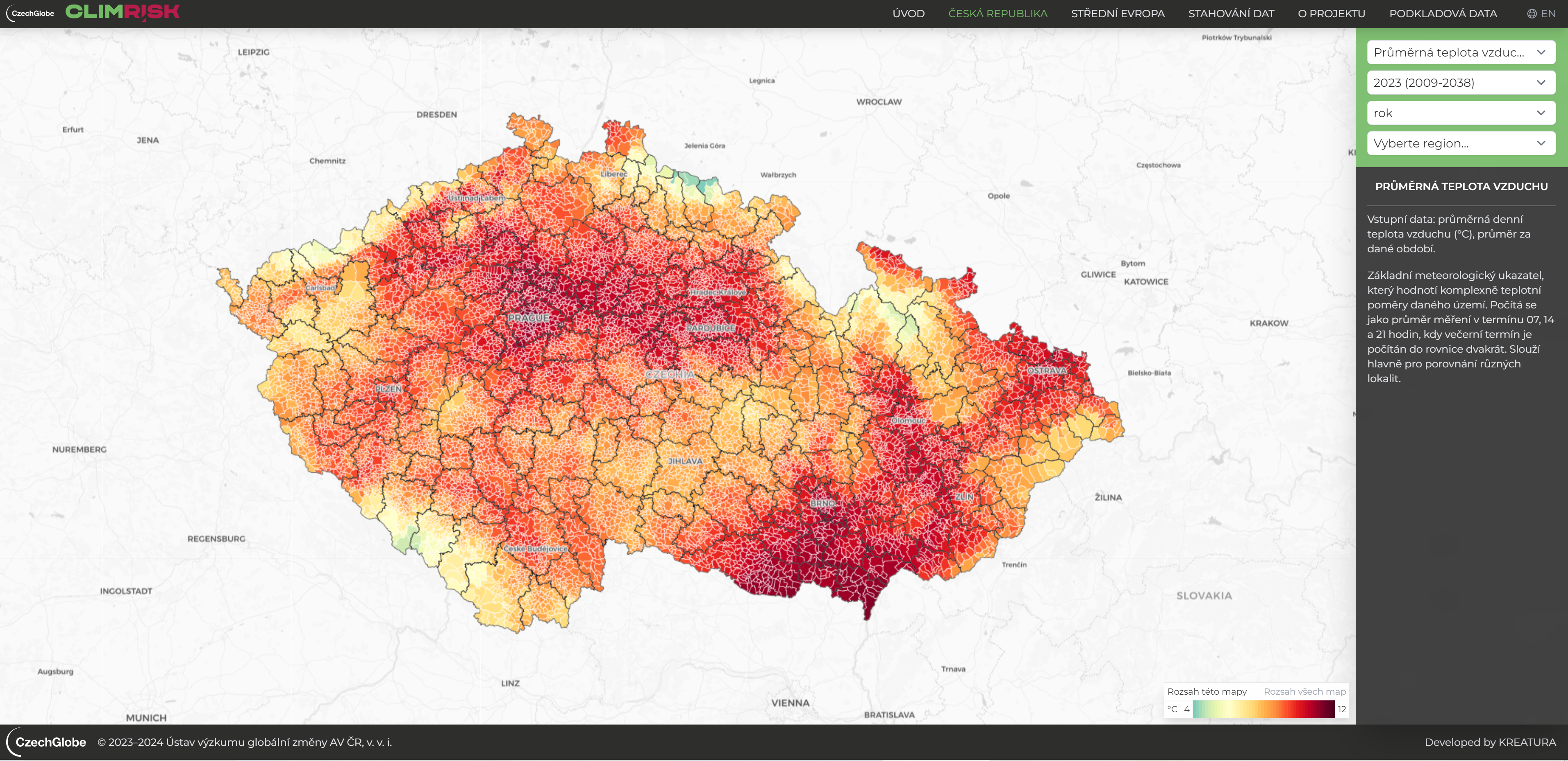 Změna klimatu –  Samostatná práce
Stanovte vývoj roční bilance vod v ploše volné hladiny na lokalitě vodního zdroje Čeperka za období 2010-2023 
použijte data z ČHMÚ https://www.chmi.cz/historicka-data/pocasi/mesicni-data/mesicni-data-dle-z.-123-1998-Sb
měsíční údaje obsahují i roční sumy
sestavte graf vývoje ročních hodnot bilance vod na hladině jezer
stanovte průměrnou specifickou hodnotu bilance (l/s/km2)
srovnejte s rokem 2023 a 2075
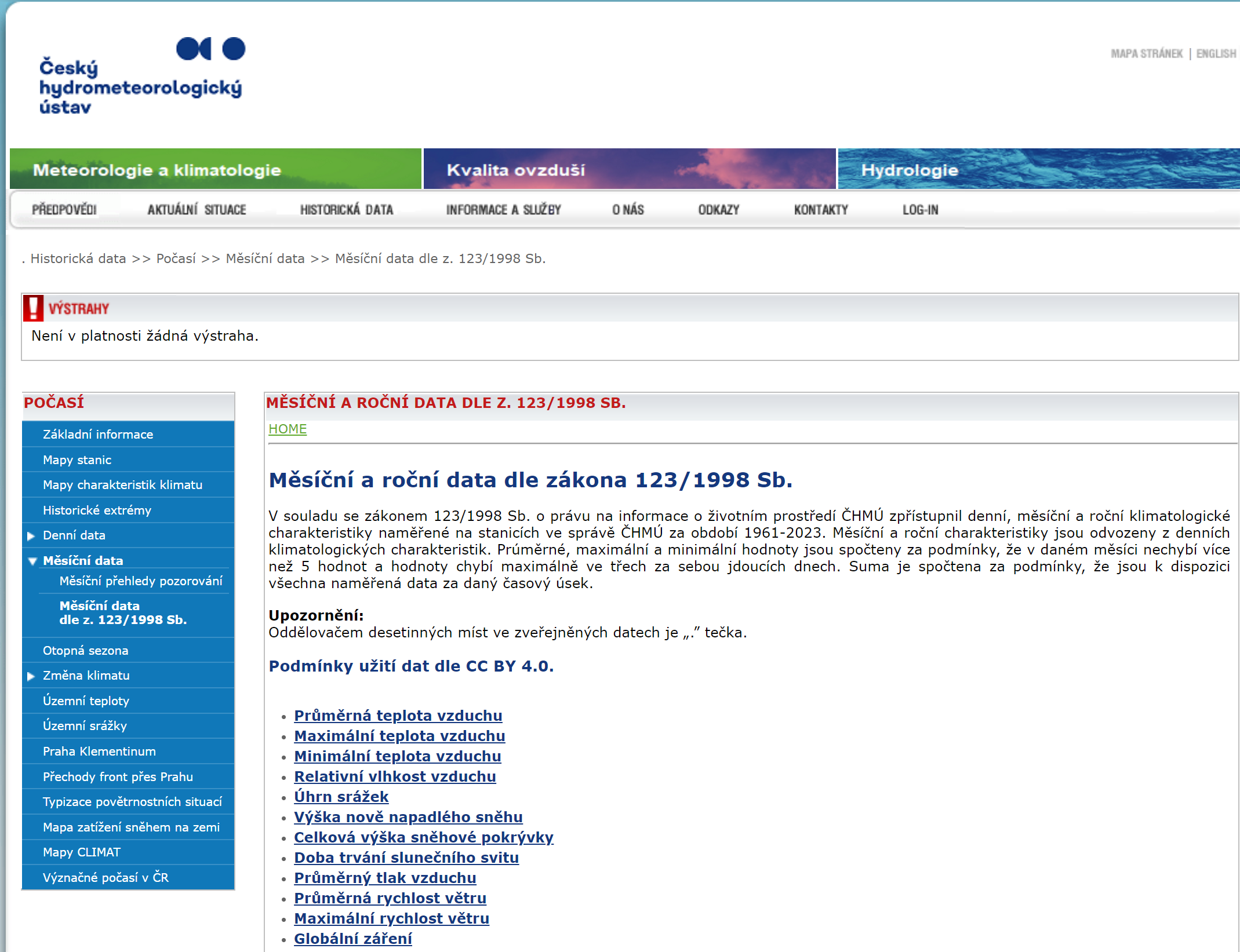